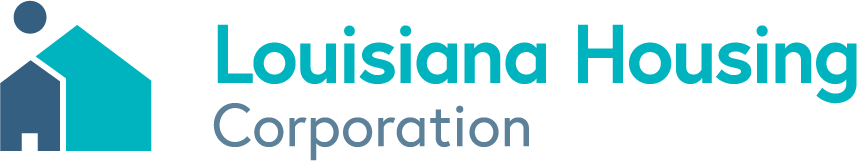 Marjorianna WillmanExecutive Director
Housing Development
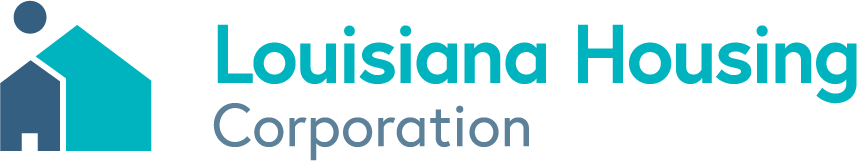 www.lhc.la.gov
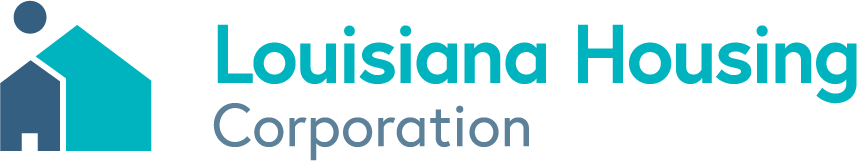 Marjorianna WillmanExecutive Director
Relaunching Of Funding Opportunities
Follow-up
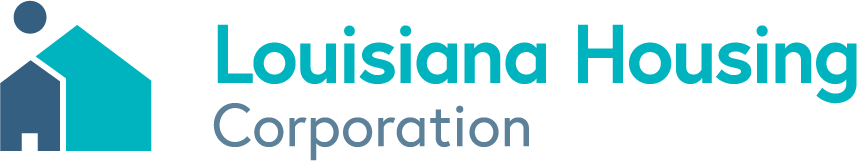 www.lhc.la.gov
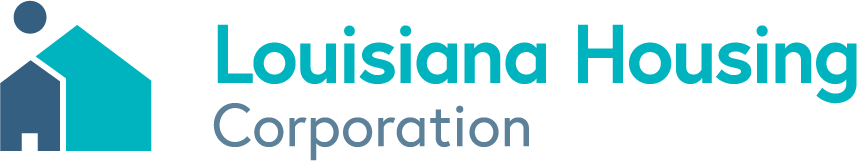 www.lhc.la.gov
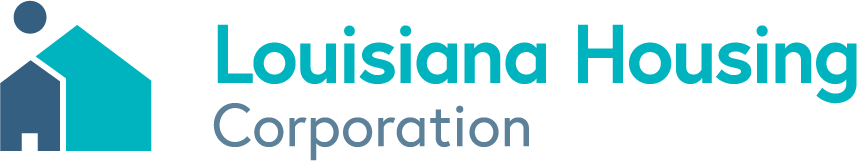 www.lhc.la.gov
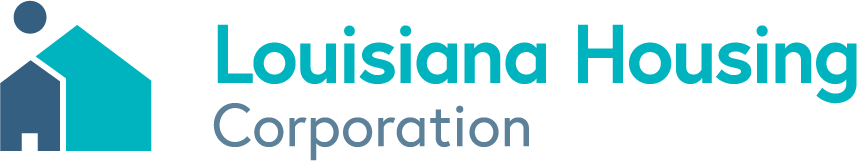 www.lhc.la.gov
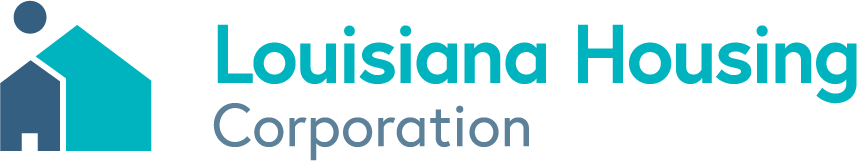 www.lhc.la.gov
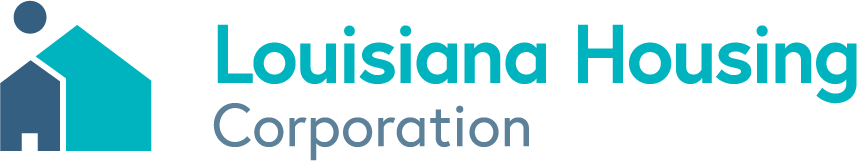 www.lhc.la.gov
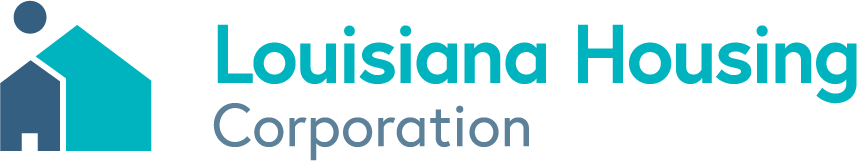 www.lhc.la.gov
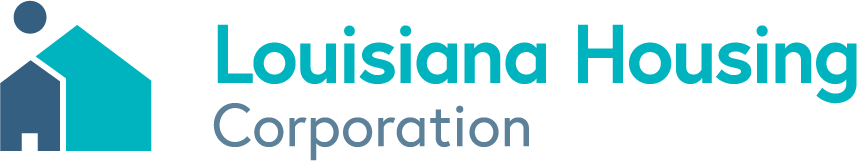 Marjorianna WillmanExecutive Director
QUESTIONS
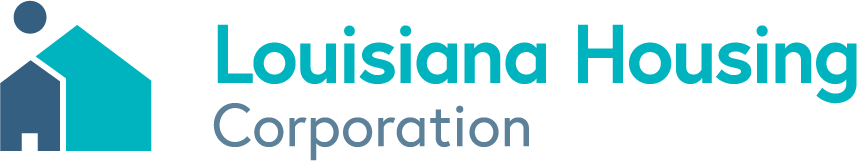 www.lhc.la.gov